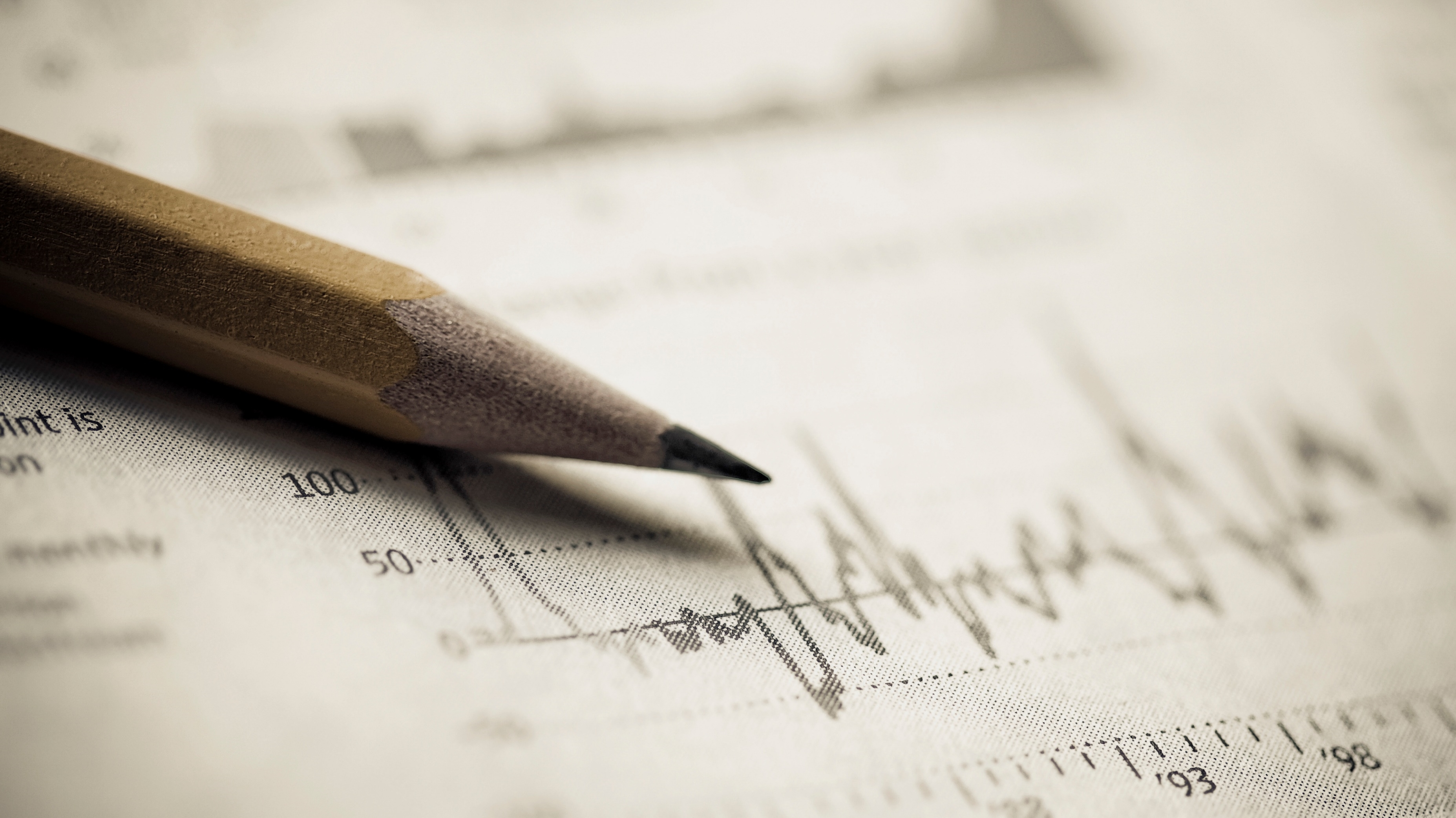 Subject Code : 20MCA124Subject Name : Programming Using Python
BY
   R.PADMAJA,  
       ASSISTANT PROFESSOR,   
        MCA DEPARTMENT,                   SITAMS
UNIT – V
FILES
About Files
Writing our first File
Reading a File line at a time
Turning a file into a list of lines
Reading the whole file at once
An example
Directories
Modules
Random Numbers
The Time Module
The Math Module
Creating your own Module
Namespaces
Scope and loopup rules
Attributes and the dot operator
Three import statement varaints
Exceptions
UNIT - V
Files, 
MODULES, 
EXCEPTIONS
A file is a container in computer storage devices used for storing data.
When we want to read from or write to a file, we need to open it first. When we are done, it needs to be closed so that the resources that are tied with the file are freed.
Hence, in Python, a file operation takes place in the following order:
Open a file
Read or write (perform operation)
Close the file
1) open a File
Before performing any operation on the file like reading or writing, first, it is necessary to open that file. 
Open() is a python built in function  to open a file
At the time of opening the file, it is necessary to specify the mode , which represents the purpose of opening the file.
Syntax of open() function is
Python Files
f = open(filename, mode)
Where the following mode is supported:
Python Files
:
Step 1: Create a text file as 








Step 2: Open the file in READ mode to read the contents of the file as a string
	
file1 = open(r"C:\Users\Padmaja R\OneDrive\Desktop\test.txt", 'r’)
line = file1.read() // line is a string
print(line)
file1.close()
	
	O/P:
	This is a Test File
	To Illustrate file operations
	Main File Operations are open(),close()
	
	file1.read -  extracts a string that contains all characters in the file
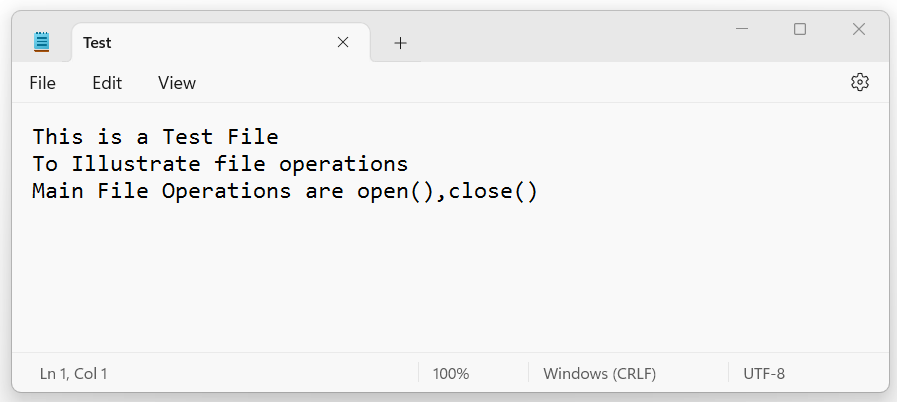 Writing our first File
Step 3: Open the file in READ mode to read the contents of the file line by line 

file1 = open(r"C:\Users\Padmaja R\OneDrive\Desktop\test.txt",'r')
lines = file1.readlines() // line is a List
print(lines)
file1.close()

O/P:

['This is a Test File\n', 'To Illustrate file operations \n', 'Main File Operations are open(),close()’]

File1.readlines - Reads the lines and stores in the list called lines

Step 4: Open the file in READ mode with the use of WITH..OPEN syntax to automatically close the file

with open(r"C:\Users\Padmaja R\OneDrive\Desktop\test.txt",'r') as file1:
    read_content = file1.read()
    print(read_content)
O/P:
This is a Test File
To Illustrate file operations
Main File Operations are open(),close()
Writing our first File
Reading a File line at a time
CODE :

num=0
with open(r"C:\Users\Padmaja R\OneDrive\Desktop\test.txt",'r') as file1:
    for i in file1:
        num=num+1
        print(num, ".",i)

OUTPUT

1 . This is a Test File

2 . To Illustrate file operations

3 . Main File Operations are open(),close()
Turning a file into a list of lines
File1.readlines - Reads the lines and stores in the list called lines


CODE :

file1 = open(r"C:\Users\Padmaja R\OneDrive\Desktop\test.txt",'r')
lines = file1.readlines() // line is a List
print(lines)
file1.close()

OUTPUT

['This is a Test File\n', 'To Illustrate file operations \n', 'Main File Operations are open(),close()’]
Turning a file into a list of lines
File1.readlines - Reads the lines and stores in the list called lines


CODE :

file1 = open(r"C:\Users\Padmaja R\OneDrive\Desktop\test.txt",'r')
lines = file1.readlines() // line is a List
print(lines)
file1.close()

OUTPUT

['This is a Test File\n', 'To Illustrate file operations \n', 'Main File Operations are open(),close()’]
Reading the File at once
file1 = open(r"C:\Users\Padmaja R\OneDrive\Desktop\test.txt", 'r’)
line = file1.read() // line is a string
print(line)
file1.close()
	
	O/P:
	This is a Test File
	To Illustrate file operations
	Main File Operations are open(),close()
	
	file1.read -  extracts a string that contains all characters in the file
Reading the File at once
file1 = open(r"C:\Users\Padmaja R\OneDrive\Desktop\test.txt", 'r’)
line = file1.read() // line is a string
print(line)
file1.close()
	
	O/P:
	This is a Test File
	To Illustrate file operations
	Main File Operations are open(),close()
	
	file1.read -  extracts a string that contains all characters in the file
Example
# Reading the entire content of the file as a string
file = open(r"C:\Users\Padmaja R\OneDrive\Desktop\test.txt", 'r')
content = file.read()
print("Reading the entire content of the file as a string\n",content)
file.close()
# Reading a single line from the file
file = open(r"C:\Users\Padmaja R\OneDrive\Desktop\test.txt", 'r')
line = file.readline()
print("Reading a single line from the file\n",line)
file.close()
# Reading all lines and storing them as a list of strings
file = open(r"C:\Users\Padmaja R\OneDrive\Desktop\test.txt", 'r')
lines = file.readlines()
print("Reading all lines and storing them as a list of strings\n",lines)
file.close()
OUTPUT
Reading the entire content of the file as a string
OOPs through Java 
Big Data
Web Programming
Software Testing
Reading a single line from the file
 OOPs through Java 
Reading all lines and storing them as a list of strings
 ['OOPs through Java \n', 'Big Data\n', 'Web Programming\n', 'Software Testing\n']
Example
file1 = open(r"C:\Users\Padmaja R\OneDrive\Desktop\test.txt",'r')
print("original Contents of the file are \n\n ", file1.read())
file1.close()
# Open the file in "w" mode to write file contents
file1 = open(r"C:\Users\Padmaja R\OneDrive\Desktop\test.txt",'w')
L = ["OOPs through Java \n", "Programming Using Python \n", "DBMS\n","Big Data\n"]
print(file1.writelines(L))
# Reading the new contents 
print("Writing new 3 lines will overwrite the old as ")
file1 = open(r"C:\Users\Padmaja R\OneDrive\Desktop\test.txt",'r')
print(file1.read())
file1.close()
#appending new lines
file1 = open(r"C:\Users\Padmaja R\OneDrive\Desktop\test.txt",'a')
L1= ["Web Programming\n","Software Testing\n"]
file1.writelines(L1)
file1.close()
# Reading the new contents 
print("Appending the file new lines ")
file1 = open(r"C:\Users\Padmaja R\OneDrive\Desktop\test.txt",'r')
print(file1.read())
file1.close()
Example
original Contents of the file are 
This is a Test File
To Illustrate file operations
Main File Operations are open(),close()
Writing new 3 lines will overwrite the old as 
OOPs through Java 
Programming Using Python 
DBMS
Big Data
Appending the file with new lines
OOPs through Java
Programming Using Python
DBMS
Big Data
Web Programming
Software Testing
Directories
In Python, Directories are used to organize and store files
Python provides various built-in modules and functions to work with directories. 
Here are some commonly used modules and functions for dealing with directories:
OS Module
	The ‘os’ module provide a platform independent way to interact with the operating. 
It Contains various functions to work with Directories
os.mkdir(path): Creates a new directory at the given path.
os.makedirs(path): Creates a directory and any necessary intermediate directories.
os.rmdir(path): Removes an empty directory at the given path.
os.removedirs(path): Removes directories recursively until the entire path is deleted.
os.listdir(path): Returns a list of all files and directories in the specified path.
os.chdir(path): Changes the current working directory to the given path.
os.getcwd(): Returns the current working directory.
Directories
shutil Module
The shutil module in Python provides a collection of high-level file operations that make it easier to work with files and directories. 
Here are some of the important functions available in the shutil module: 
shutil.copy(src, dst): Copies a file src to the destination dst. It preserves the file's permission mode but does not preserve the original metadata (timestamps).
shutil.copy2(src, dst): Copies a file src to the destination dst. It preserves the original file's metadata, including timestamps.
shutil.copyfile(src, dst): Copies the contents of the file src to the file dst. Unlike shutil.copy(), it doesn't support copying file permissions or metadata.
shutil.move(src, dst): Moves a file or directory from src to dst. If the dst is an existing directory, the src will be moved into it. If dst is a file, it will be replaced.
shutil.rmtree(path): Removes a directory and its contents recursively. It's used to delete a directory along with all its files and subdirectories.
Directories
import os
import shutil
# Create a new directory by Checking  if the directory exists
if not os.path.exists("my_directory"):
    os.mkdir("my_directory")
    
# copying file from source to destination
source_file = r"C:\Users\Padmaja R\OneDrive\Desktop\python\Python_Exercises\file_example.py"
dest_file = r"C:\Users\Padmaja R\my_directory\file_example.py"
shutil.copy(source_file,dest_file )
# List all files and directories in the current directory
print("List of Files in the Destination Path is " ,os.listdir(r"C:\Users\Padmaja R\my_directory"))
new_dest_path = r"C:\Users\Padmaja R\OneDrive\Desktop\python\Python_Exercises"
# Change the current working directory
os.chdir(new_dest_path)
# Get the current working directory
print("Current Working Directory is  ", os.getcwd())
print("List of Files in the current directory is  " ,os.listdir(new_dest_path))
OUTPUTList of Files in the Destination Path is  ['file_example.py']
Current Working Directory is   C:\Users\Padmaja R\OneDrive\Desktop\python\Python_Exercises
List of Files in the current directory is   ['ArithmeticOperations.py', 'Arm.py', 'dir1.py', 'dir2.py', 'dir_eg.py', 'eg.py', 'EO.py', 'EO2.py', ‘str13.py', 'str14.py', 'str2.py', 'str3.py', 'str4.py', 'str5.py', 'str6.py', 'str7.py', 'str8.py', 'str9.py', 'SumProd.py', 'Vehicle.py']
Random Module
RANDOM MODULE
Random Module is used to make random selections or generate Random Numbers in python
The random module provides  functions to generate random numbers and strings. 
It also provides functions to select random elements from a list or shuffle a list. 
Random Module is used 
To pick 
a random number in a given range, 
a random element from a Python list, 
a random card from a deck, flip a coin, etc
To create random strings while choosing passwords to make your password database more secure 
To shuffle container objects like lists.
Random Module
Random Functions in Python
The Random module contains some very useful functions. 
The most commonly used functions in the random module in Python are the 
randint() function
random() function 
choice() function 
choices() function
randrange() function
and shuffle() function 
1)	randint() function
This function is used  to generate random numbers within a range. 
The randint() function takes two numbers as its input argument. 
The first input argument is the start of the range and the second input argument is the end of the range. 
After execution, the randint() function returns a random integer within the given range.
Random Module
Sample Code
import random
integer1=random.randint(1,10)
integer2=random.randint(1,10)
integer3=random.randint(1,10)
integer4=random.randint(1,10)
print("The random integers between 1 and 10 are:",integer1, integer2, integer3, integer4)
Output1
The random integers between 1 and 10 are: 10 2 8 8
Output1
The random integers between 1 and 10 are: 5 1 2 2

randint() function generates a different integer each time we execute it.
Random Module
2)	The random() Function
	
The random() function in the random module is used to generate random numbers between 0 and 1. 
it returns a floating point number between 0 and 1. 
code
import random
number1=random.random()
number2=random.random()
number3=random.random()
number4=random.random()
print("The random numbers are:",number1, number2, number3, number4 )
OUTPUT
	The random numbers are: 0.8962564160239895 0.04877301217021157 	0.62604284293541 0.6295905442649933
Random Module
3)	The choice() Function
The choice() function is used to select a random element from a collection object like a list, set, tuple, etc. 
The function takes a collection object as its input argument and returns a random element.

code
import random colors=["red","green","blue","yellow","violet","indigo","orange"] print("The list of colors is:",colors) 
color=random.choice(colors) 
print("The randomly selected value from the list is:",color)
OUTPUT
	The list of colors is: ['red', 'green', 'blue', 'yellow’, 	'violet', 'indigo', 'orange’] 
	The randomly selected value from 	the list is: orange
Random Module
4)	The choices() function
 
choices() function is used  to select two or more elements randomly with replacement from a list. 
The choices() function takes the list of values as its first input argument and the values to be selected as the input for its parameter k. 
After execution, it returns a list of selected values from the input container object. 
code
import random
colors=["red","green","blue","yellow","violet","indigo","orange"]
print("The list of colors is:",colors)
color=random.choices(colors,k=3)
print("The randomly selected values from the list are:",color)
	OUTPUT
The list of colors is: ['red', 'green', 'blue', 'yellow', 'violet', 'indigo', 'orange’] 
The randomly selected values from the list are: ['blue', 'orange', 'orange']
Random Module
5)	The randrange() function

 The randrange() function in the Python random module is used to select a random element from a given range. 
It takes three numbers namely start, stop, and step as input argument. 
After execution, it generates a randomly selected element from the range(start, stop, step). 
Code
import random
number=random.randrange(0,100,20)
print("The random number is:",number)
	OUTPUT
		The random number is: 80
In the above example, the randrange() function will always generate one of the values from [0,20,40,60,80]
Random Module
6)	The shuffle() function

The shuffle() function shuffles the elements in the list in place. T
he shuffle() function takes a list as an input argument. 
After execution, the elements of the list are shuffled in a random order as shown in the following example. 
Code
import random
colors=["red","green","blue","yellow","violet","indigo","orange"]
print("The list of colors is:",colors)
random.shuffle(colors)
print("The list of colors after shuffle is:",colors)
	OUTPUT
		The list of colors is: ['red', 'green', 'blue', 'yellow', 'violet’, 			'indigo', 'orange’] 
		The list of colors after shuffle is: ['green', 'indigo', 'blue', 'violet’, 		'yellow', 'orange', 'red']
Time Module in Python
The time module in Python provides functions that allow to work with time values and manipulate them. 
Some of the most commonly used functions in the time module are:
time() 	 	This function returns the number of seconds that have elapsed since the 				epoch (January 1,1970, 00:00:00 UTC) as a floating-point value.
sleep(secs) 	 	This function suspends the execution of the current thread for the given 				number of seconds.
ctime([secs]) 	This function takes an optional argument secs and returns a string 				representing the local time in a human-readable forma
localtime([secs])  	This function takes an optional argument secs and returns 					a struct_time object representing the local time.
strftime(format[, t])  	This function takes a format string and a struct_time object and returns a 				string representing the time in the specified format.
TIME
Module
TIME
Module
SAMPLE CODE
import time as t
print(“Time in secs from epoch ",t.time())
print("program resumes after 5 secs",t.sleep(5))
print("local time in human-readable format",t.ctime())
local = t.localtime()
print("Current Date in nine attributes",local)
time_str = t.strftime("%Y-%m-%d %H:%M:%S", local)
print("current date in specified format",time_str)
OUTPUT
Time in secs from epoch  1691247787.857554
program resumes after 5 secs None
local time in human-readable format Sat Aug  5 20:33:12 2023
Current Date in nine attributes time.struct_time(tm_year=2023, tm_mon=8, tm_mday=5, tm_hour=20, tm_min=33, tm_sec=12, tm_wday=5, tm_yday=217, tm_isdst=0)
current date in specified format 2023-08-05 20:33:12
math
Module
Math Module
Is used to perform Mathematical tasks
Contains many methods and constants
math
Module
SAMPLE CODE
import math as m
print("Ceil of 24.3 is ", m.ceil(24.3))
print("Floor of 24.3 is ",m.floor(24.3))
print("Absolute of -3 is ", m.fabs(-3))
print(" 2 Power of 5 is  ", m.pow(2,5))
print("Factorial of 5 is ", m.factorial(5))
print("remainder of 5%2 is ",m.fmod(5,2))
l1 = [2,5,6,1,8]
print("original elements of l1 is ",l1)
print("sum of all elements in the list l1  is ", m.fsum(l1))
print("product of all elements in the list l1 is ",m.prod(l1))
print("square root of 25 is ",m.sqrt(25))
print("truncate value of 34.67 is ", m.trunc(34.67))
OUTPUT
Ceil of 24.3 is  25
Floor of 24.3 is  24
Absolute of -3 is  3.0
 2 Power of 5 is   32.0
Factorial of 5 is  120
remainder of 5%2 is  1.0
original elements of l1 is  [2, 5, 6, 1, 8]
sum of all elements in the list l1  is  22.0
product of all elements in the list l1 is  480
square root of 25 is  5.0
truncate value of 34.67 is  34
Creating your Own Module
Creating Own Module
A module is simply a Python file with a .py extension that can be imported inside another Python program. 
The name of the Python file becomes the module name. 
The module contains definitions and implementation of classes, variables, and functions that can be used inside another program.
File Name : new.py

# Python program to create  a module

# Defining a function
def one():
	print(“Welcome to Python world")

# Defining a variable
location = “OOPs through Java”
# Python program to demonstrate modules

import new


# Use the function created
New.one()

# Print the variable declared
print(new. location)
Welcome to Python world
Noida
Namespaces
Namespace
Namespaces are the constructs used for organizing the names assigned to the objects in a python program
A namespace is a collection of names and the details of the objects referenced by the names. 
In python, there are four types of namespaces, namely 
built-in namespaces
global namespaces, 
local namespaces and 
enclosing namespaces. 
1)	Built in Namespaces
A built-in namespace contains the names of built-in functions and objects. 
It is created while starting the python interpreter, exists as long as the interpreter runs, and is destroyed when we close the interpreter.
It contains the names of built-in data types,exceptions and functions like print() and input().
Namespaces
2)	Global Namespaces
Global namespaces are defined at the program or module level. 
It contains the names of objects defined in a module or the main program. 
A global namespace is created when the program starts and exists until the program is terminated by the python interpreter. 
The concept of a global namespace can be understood from the following example.
	myNum1 = 10 
	myNum2 = 10 
	def add(num1, num2): 
		temp = num1 + num2 
		return temp
In the example above, myNum1 and myNum2 are in the global namespace of the program.
Namespaces
3)	Local Namespaces
A local namespace is defined for a class, a function, a loop, or any block of code. 
The names defined in a block of code or a function are local to it. 
The variable names cannot be accessed outside the block of code or the function in which they are defined. 
The local namespace is created when the block of code or the function starts executing and terminates when the function or the block of code terminates. 
The concept of the local namespace can be understood from the following example.






Here, the variable names num1, num2 and temp are defined in the local namespace in the function add.
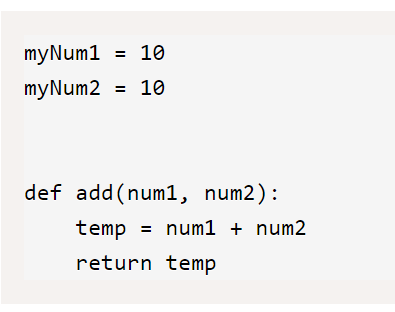 Namespaces
4)	Enclosing Namespaces
As we know that we can define a block of code or a function inside another block of code or function, A function or a block of code defined inside any function can access the namespace of the outer function or block of code. 
Hence the outer namespace is termed as enclosing namespace for the namespace of the inner function or block of code. 
This will be more clear from the following example.






In the above example, the local namespace of add() function is the enclosing namespace of the print_sum() function as print_sum() is defined inside the add() function.
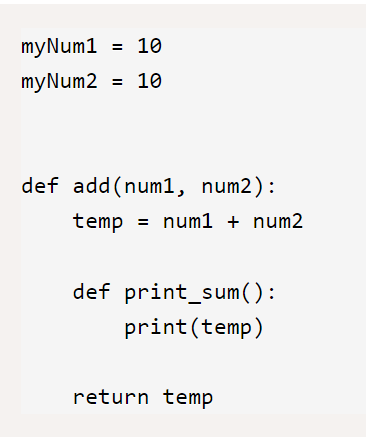 3 ways of import statement
First Way
import math
pie = math.pi
print("The value of pi is : ",pie)
Output
The value of pi is : ', 3.141592653589793 

Second Way
from math import pi
# Note that in the above example,
# we used math.pi. Here we have used
# pi directly.
print(pi)
Output
3.141592653589793 

Third Way
from math import *
print(pi)
print(factorial(6))
Output
3.14159265359 720
EXCEPTIONS
There are basically two types of errors in Python: 
	1)	syntax errors and 
	2)	exceptions.
Syntax errors occur when the parser detects an incorrect statement. 
An exception is a type of error that occurs when a syntactically correct Python code raises an error.
When an exception is raised in a program, the program  terminates abnormally.
To stop abnormal termination of program, it is necessary to handle the exception
Exceptions in python are handled using try and except keywords
Built in Exceptions
ZeroDivisionError
Exception not Caught and Handled – so program gets abnormally Terminated
n=9
d=0
res=n/d
print("There is a division by zero error in the code")
print("continue")
Traceback (most recent call last):
  File "c:\Users\Padmaja R\OneDrive\Desktop\RPK\NBA\Results\excep1.py", line 3, in <module>
    res=n/d
        ~^~
ZeroDivisionError: division by zero
Exception  Caught and Handled – so it stops abnormal termination of the program
n=9
d=0
try:
    res=n/d
except:
    print("There is a division by zero error in the code")
print("continue")
There is a division by zero error in the code
continue
NameError
Exception not Caught and Handled – so program gets abnormally Terminated
a=10
b=12
c=a+b
print(d)
print(“Program Continues”)
raceback (most recent call last):
  File "c:\Users\Padmaja R\OneDrive\Desktop\RPK\NBA\Results\excep1.py", line 4, in <module>
    print(d)
          ^
NameError: name 'd' is not defined. Did you mean: 'id'?
Exception  Caught and Handled – so it stops abnormal termination of the program
a=10
b=12
try:
    c=a+b
    print(d)
except:
    print("Used Variable which is not defined")
print("Program Continues")
Used Variable which is not defined
Program Continues
NameError
Exception not Caught and Handled – so program gets abnormally Terminated
l1 = [2,4,6,7]
print(l1[6])
print("Program continue")
Traceback (most recent call last):
  File "c:\Users\Padmaja R\OneDrive\Desktop\RPK\NBA\Results\excep1.py", line 2, in <module>
    print(l1[6])
          ~~^^^
IndexError: list index out of range
Exception  Caught and Handled – so it stops abnormal termination of the program
l1 = [2,4,6,7]
try:
    print(l1[6])
except:
    print("Index used is not in the range")
print("Program continue")
Index used is not in the range
Program continue
END OF THE UNIT - V